第八节—氧化还原
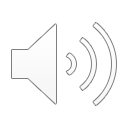 离子方程式—ionic equation
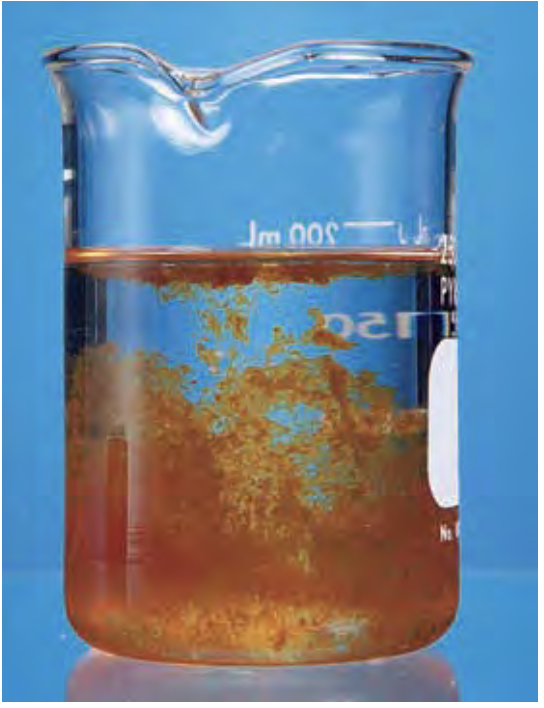 氢氧化钾与氯化铁反应
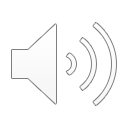 离子方程式的书写
例子
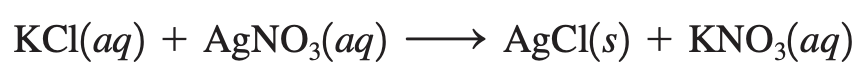 拆
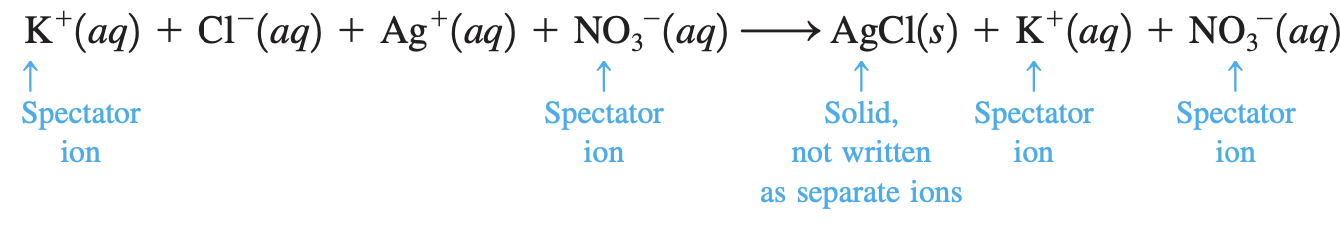 步骤—
1. 写出化学方程式
2. 将左右两边所有融在水里的电解质阴阳离子拆开
3. 将重复的离子去除  
两个守恒—两边元素的数量守恒，两边电荷的数量守恒
去除
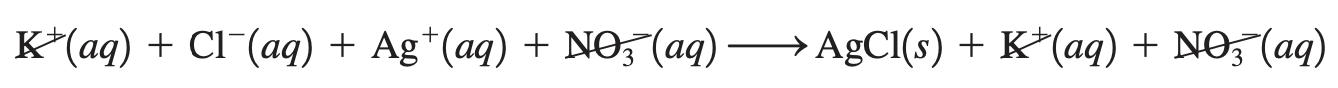 离子方程式
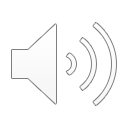 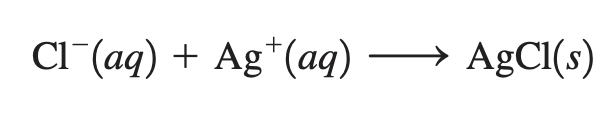 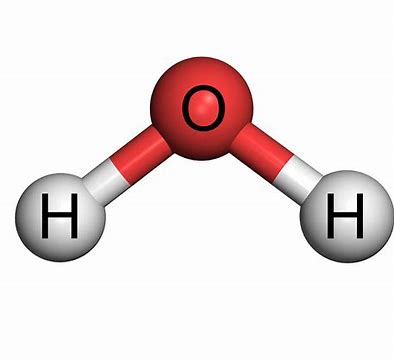 氧化态—oxidation state
在单质或化合物中，把成键共用的电子全部给电负性较大的原子，使其带有虚拟的电荷，电荷数就是其氧化数
数值和化合价一样，概念不一样
计算方法—和计算化合价方法一样
氧的氧化态是-2，氢是-1
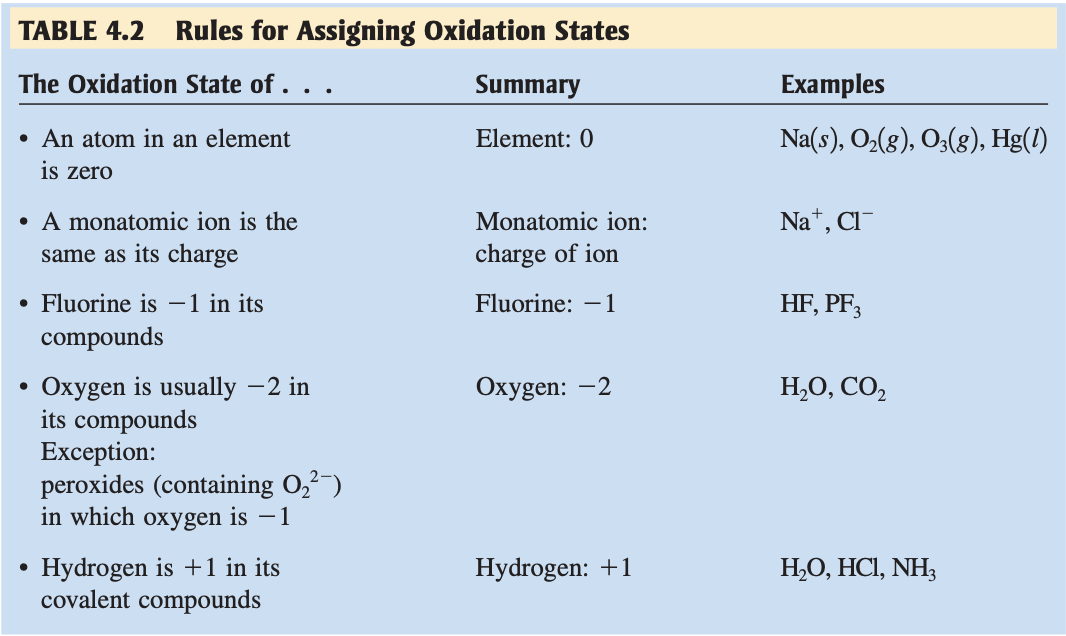 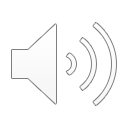 化合价不变的几种元素
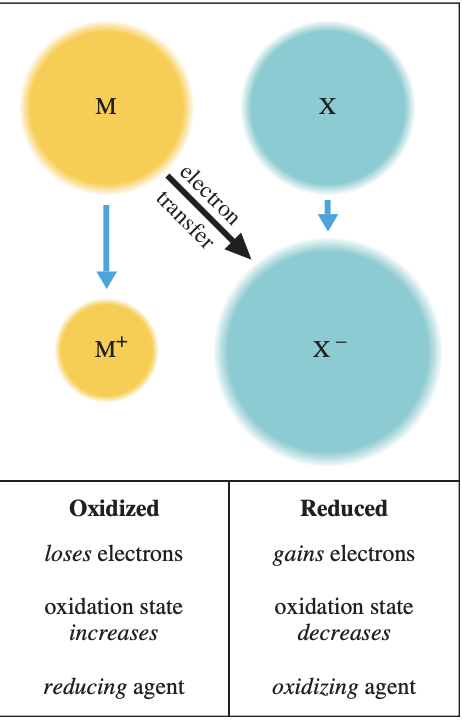 氧化—oxidation
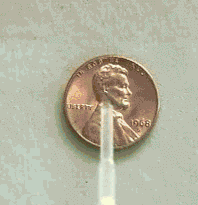 铜被浓硝酸氧化
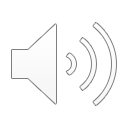 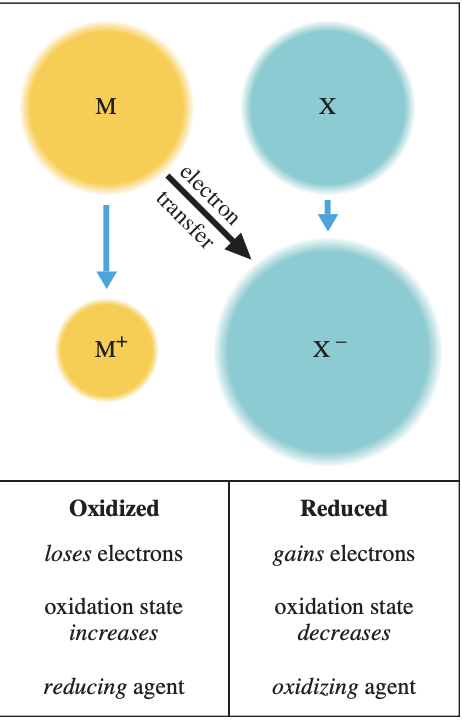 还原—reduction
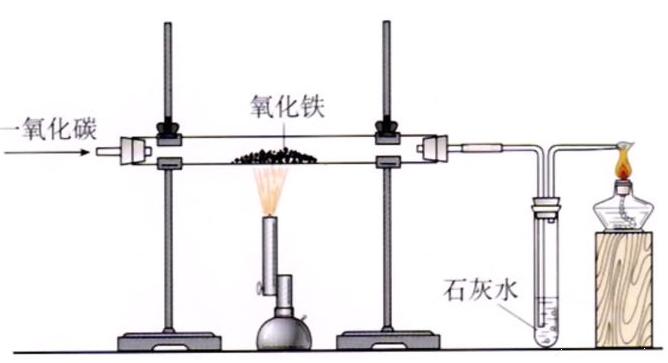 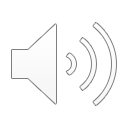 一氧化碳还原氧化铁
氧化还原反应—Red-ox reaction
有还原反应必有氧化反应—有得电子必有失电子
得失电子守恒—氧化态升降守恒
口诀：​升失氧化还原剂，降得还原氧化剂
半反应—氧化反应和还原反应
置换反应一定是氧还反应，复分解反应，分解反应，化合反应不一定是氧还反应
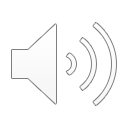 配平氧化还原反应—酸性条件
例子
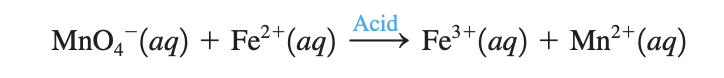 还原剂
氧化剂
步骤—
1. 找到氧化剂和还原剂，分别写出它们中元素氧化态下降和上升的数字
2. 交叉写在对方的前面，并将反应右边的该元素配平
3. 将左边多出的氧元素在右边用水补齐
4. 将右边多出来的氢元素左边用氢离子补齐
5. 最后观察两边是否元素守恒并且电荷守恒
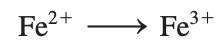 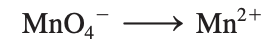 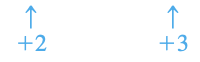 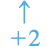 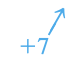 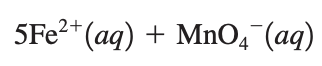 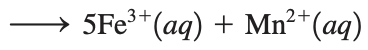 补水分子
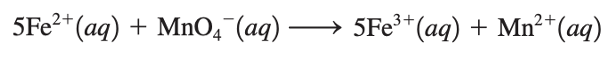 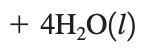 补氢离子
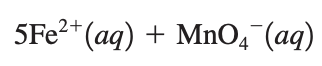 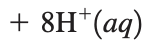 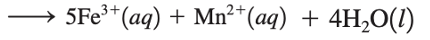 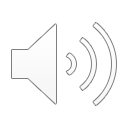 配平氧化还原反应—碱性条件
例子
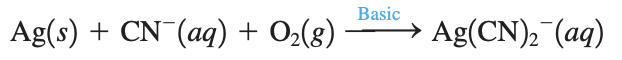 步骤—
1. 找到氧化剂和还原剂，分别写出它们中元素氧化态下降和上升的数字
2. 交叉写在对方的前面，并将反应右边的该元素配平
3. 将左边多出的氧元素在右边用水补齐
4. 将右边多出来的氢元素左边用氢离子补齐
5. 将氢离子用氢氧根离子（两边同时加）中和变成水并消掉两边重复的水
6. 最后观察两边是否元素守恒并且电荷守恒
氧化剂
还原剂
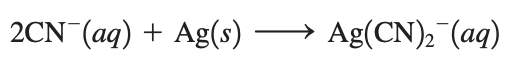 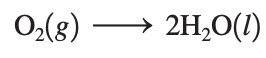 交叉相乘
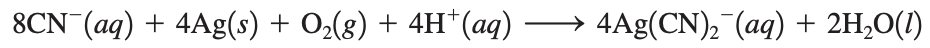 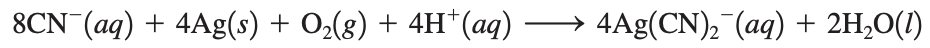 补氢离子
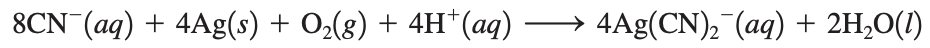 补氢氧根离子
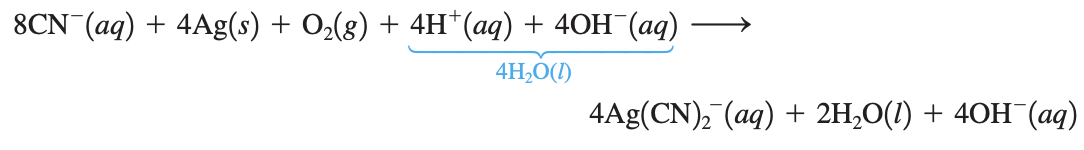 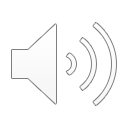 消去水分子
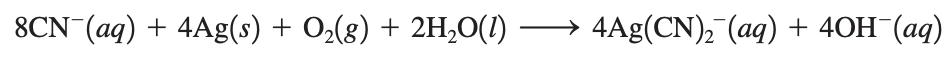